Neuroanatomía
Alejandro Urbina Sanchez
Núcleos basales
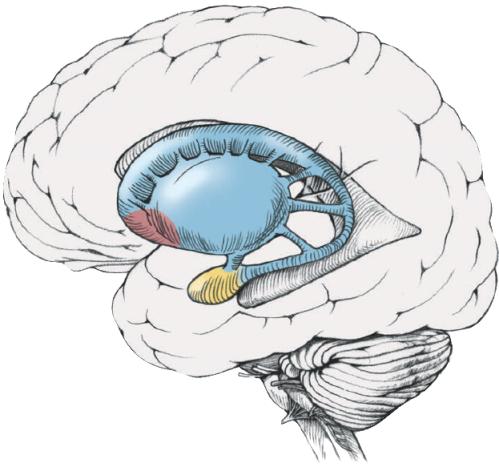 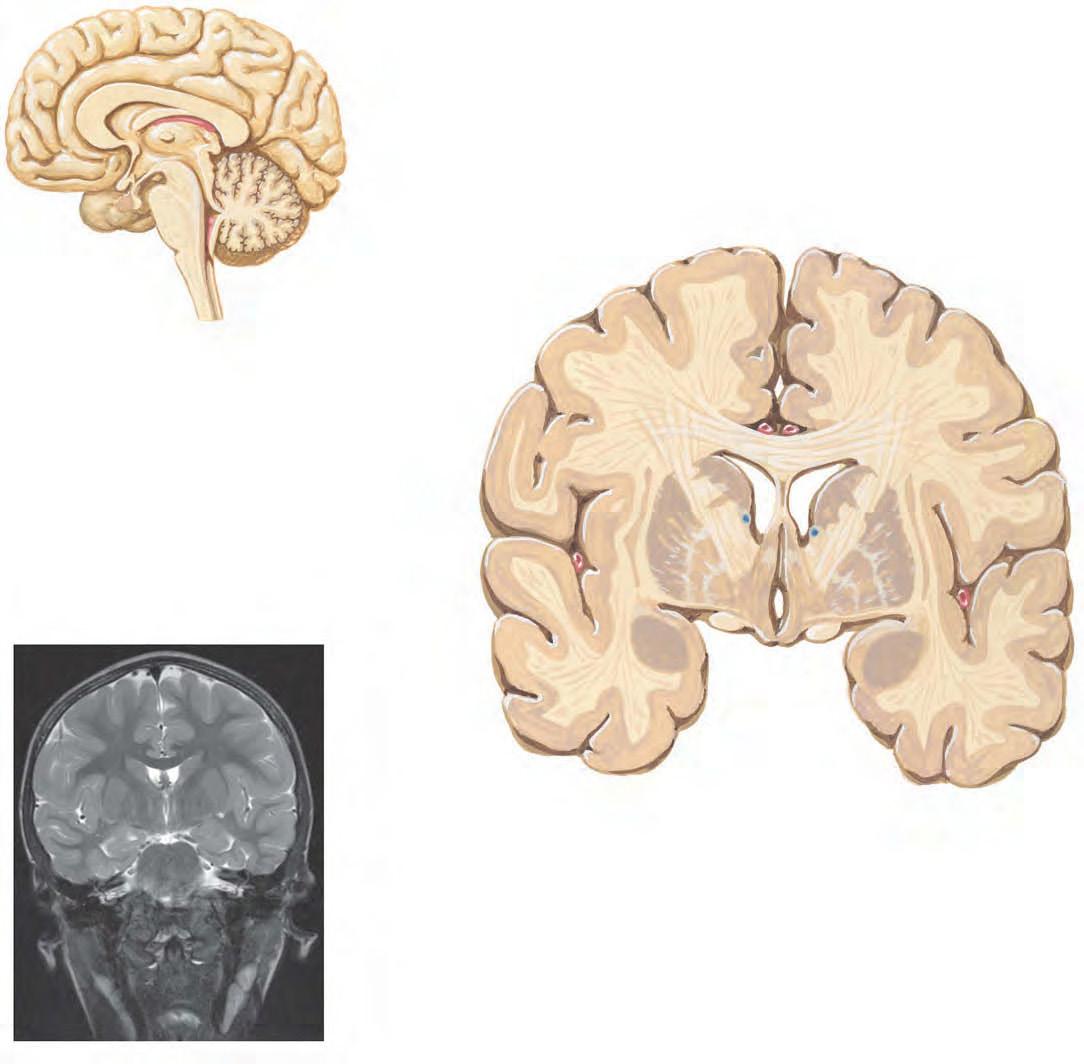 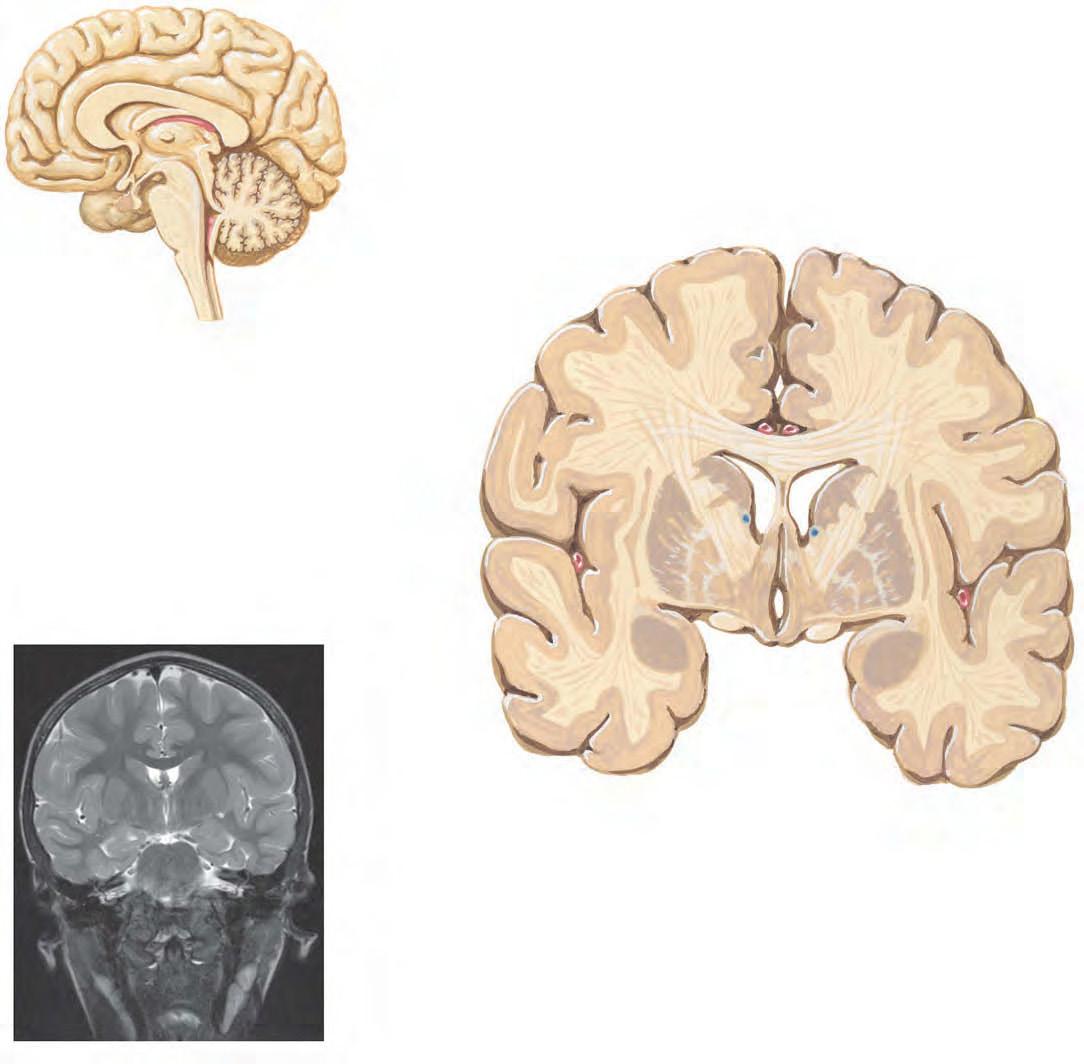 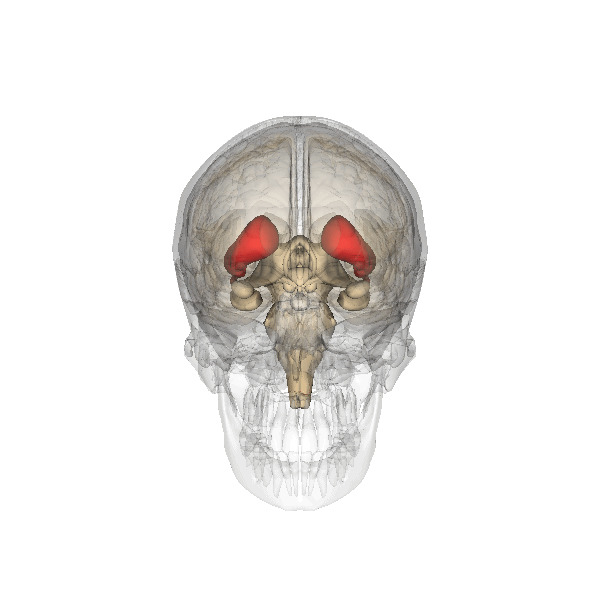 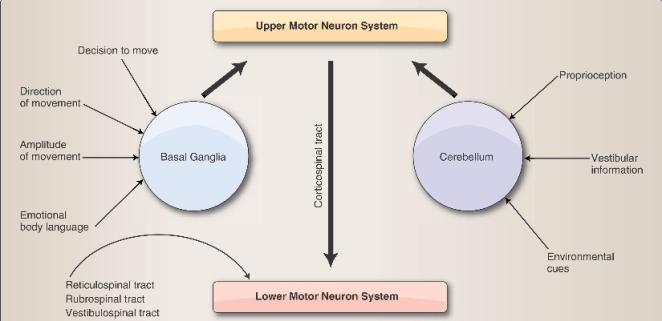 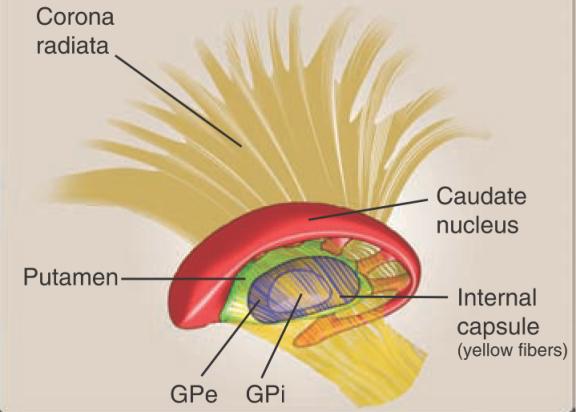 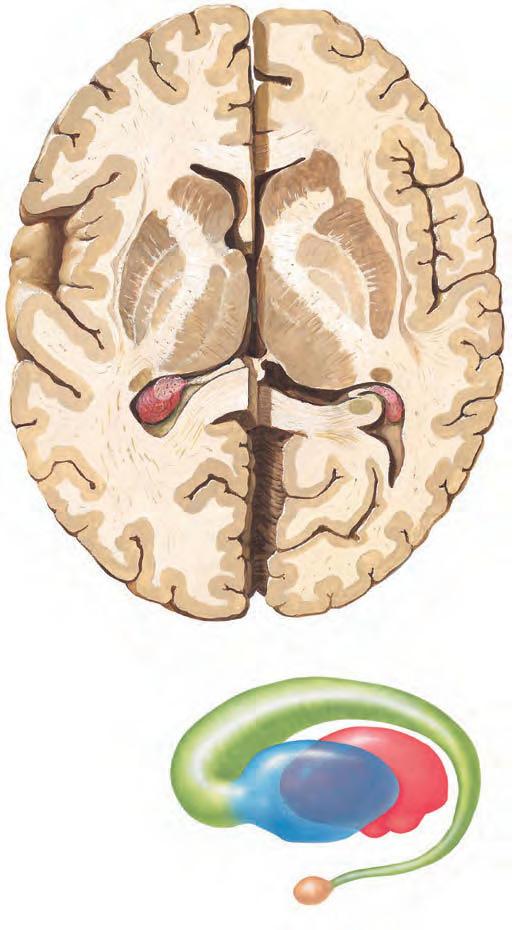 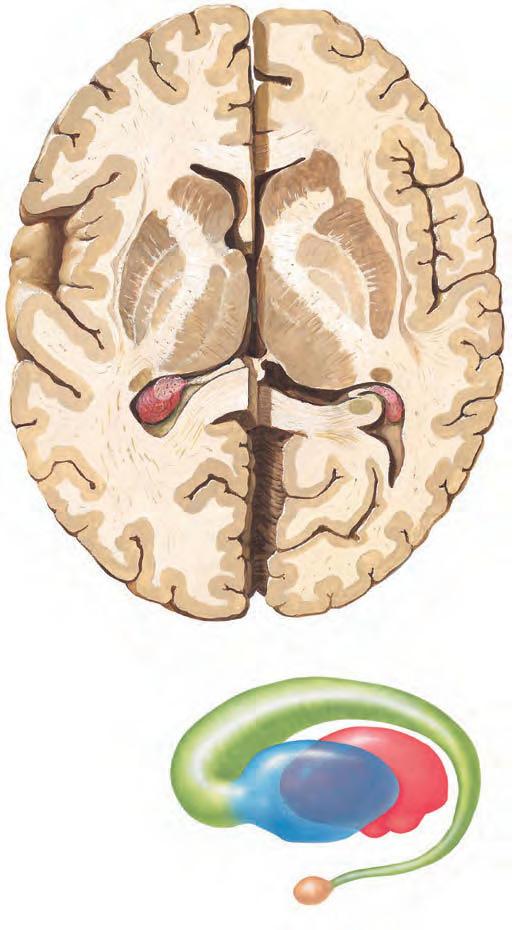 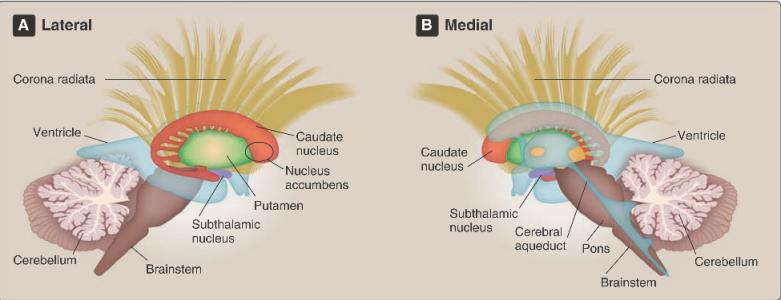 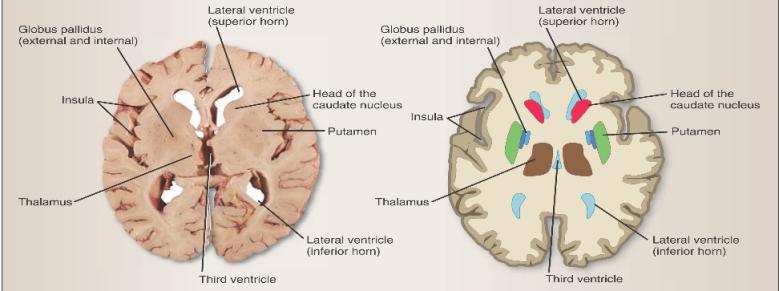 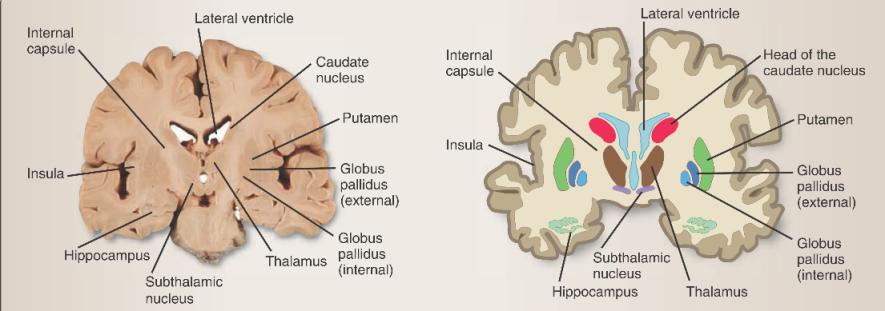 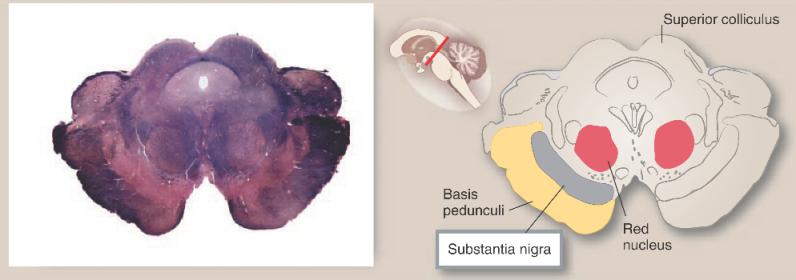 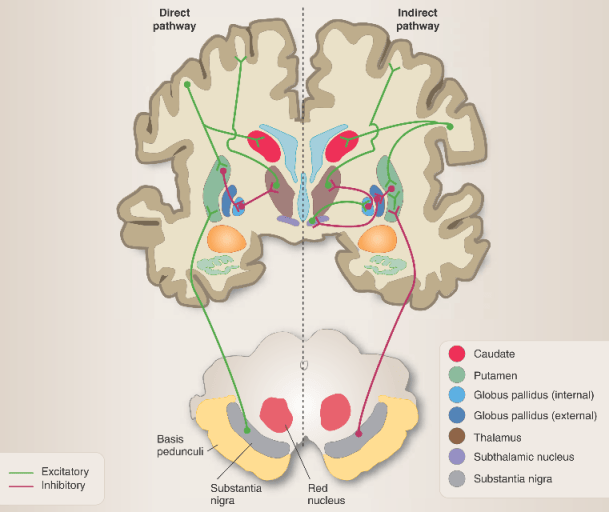 Vía directa 
(excitación cortical).
No pasa por NST – Gpe.
Permite el movimiento.
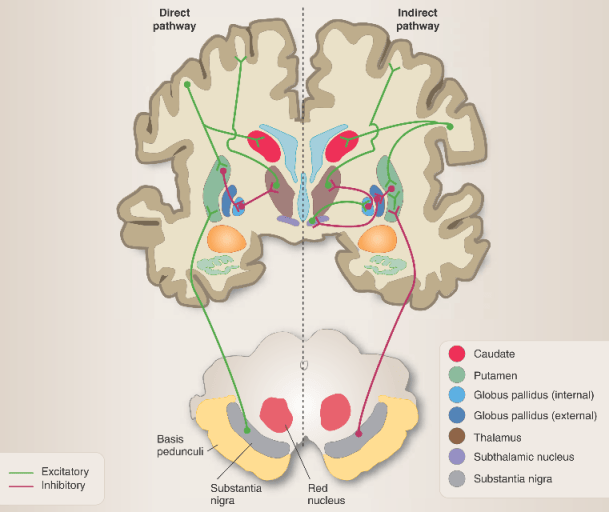 Vía Indirecta
(inhibitoria cortical).
Si pasa por NST – Gpe.
Inhibe el movimiento.
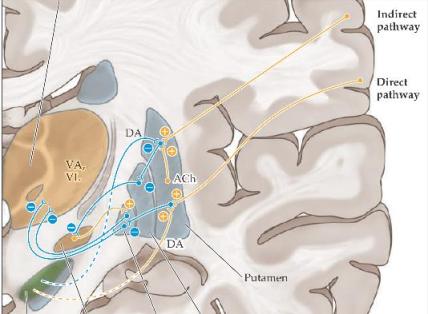 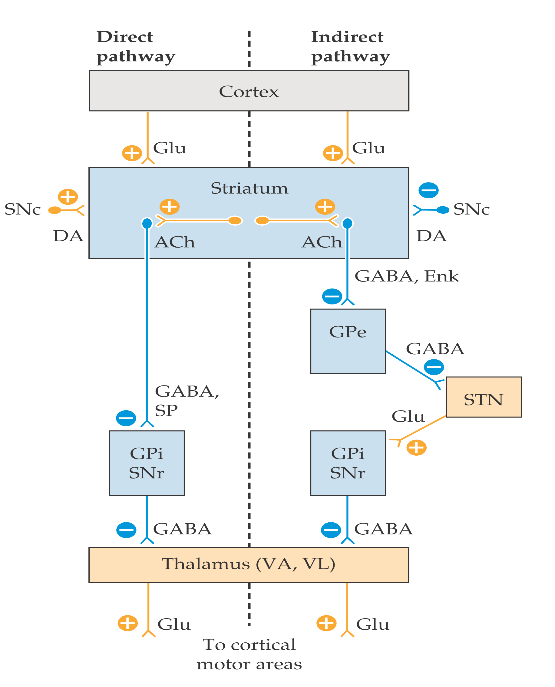 Lesiones de la vía directa:
Trastornos hipocinéticos. 
Parkinson.
Incapacidad para iniciar el movimiento.
Lesiones de la vía indirecta: 
Corea, atetosis, distonía, tics.
Enfermedad de Huntington.